Advanced Topics in Telehealth
Lance Fuchs, MD FAAFPProgram Director 
Kaiser Permanente San Diego Family Medicine Residency
Objectives
The purpose of this presentation is to:
Identify and address the unique needs of certain patient populations
You will learn specific communication strategies to optimize their care
Question
How does telehealth affect health equity?
How does telehealth affect socioeconomic gaps in access to care?
The Value of Telemedicine
Telehealth technology can be leveraged to help:
improve access to care
decrease costs
Increase service capacity
improve quality of care in underserved communities
The Value of Telemedicine
Telehealth can improve access when patients have difficulty with transportation, child-care and lost work time
Patients can have follow-up visits to check on chronic conditions like diabetes, hypertension and depression
The Value of Telemedicine
Better access to primary care decreases ER/hospital utilization
It also helps leverage our limited, maldistributed medical workforce to provide more care to rural or underserved areas
Cultural Humility
We care for a diverse patient population
We want to strive to learn about each patient as a unique individual in the context of their family and their community
Effective communication is central to this goal
Consider patient’s unique perspective, values, needs and goals
Demonstrate respect, empathy and compassion
Providing Equitable Care
We need to ensure that telehealth does not create barriers for certain segments of the population due to their lack of access to technology or their lack of knowledge how to use the technology.
Case 1
What do you do if you notice that your patient does not speak English and you are scheduled a phone or video visit with them?
Language Barriers
Language barriers negatively affect health outcomes
Language Line
Use a certified interpreter to optimize communication and care
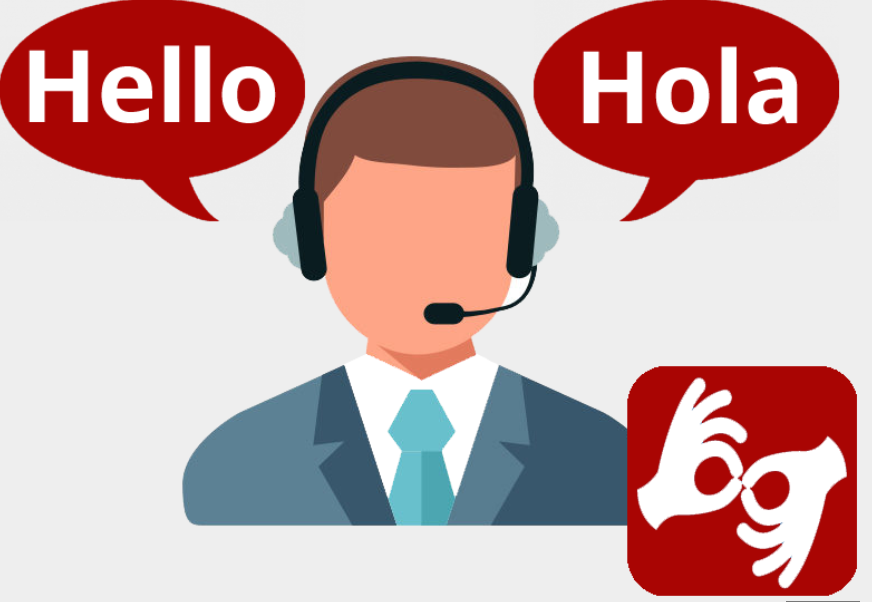 Adding An Interpreter to a Phone Visit
Call 800 number
Provide Client ID
Provide the patient’s phone number to the interpreter when connected
Document use of the interpreter in the medical record
Adding An Interpreter to a Video Visit
From within the video visit, click “Add Participants”
Under participant type, select “Guest by Phone (audio only)”
Enter the language vendor’s phone number and click “invite”
Request the language your patient speaks
Provide our client ID number
Document use of the interpreter in the medical record
Case 2
You look at your schedule and notice that your deaf patient is scheduled a telehealth visit.
What do you do if your patient is deaf? 
How do you optimize communication with them?
How to Add A Sign Language (ASL) Interpreter to a Phone Visit
Call the patient using a 10-digit phone number
In most cases, the call will be answered by a communication assistant (CA) who will connect you to the patient you are calling
If the call is not answered by communication assistant: 
Dial 711 to be connected to CA
They can call the patient’s 10 digit phone number
Speak slowly and directly to the patient 
Document use of an interpreter
How to Add A Sign Language (ASL) Interpreter to a Video Visit
Email NIS Office: support@networkinterpretingservice.com 
If after hours, text 800 number
Provide patient information, appointment date/time
Specify that you would like 3 way video with interpreter, patient, provider 
NIS provides link to virtual room – needs to be given to member 
At time of appointment, use virtual room information from NIS to join the interpreter and the patient 
Document use of interpreter in medical record
Case 3
You are scheduled a phone or video visit with a 16 year old patient.
A parent is not present with the patient.
What special considerations are made when treating a minor via telehealth?
Southern California Permanente Medical Group: Treatment of Minor Guidelines 2014
Conditions for which minors (age 12 and older) can be treated without parental supervision:
Pregnancy
Birth control
Sexual assault
Emergency services where treatment is required and a parent or guardian is not available
Emancipated minor: In California, a minor age 14-18 may become emancipated by marriage, military service or court declaration
Minors Seeking Care Without A Parent or Guardian
SCPMG encourages physicians to evaluate minors without a parent or guardian if the risk of treatment is low.
For example, treating a UTI is low risk compared to not providing care
The more serious the condition, the greater the risk
Try to reach the parent or guardian when possible
Case 4: Pediatric Phone Visit
Peds TAV
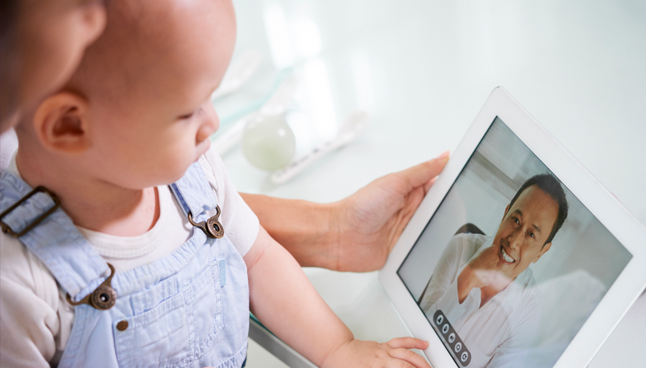 Case 5
You are scheduled a phone visit with a patient who you have never met before
Before the visit, you review the problem list
You identify that the patient has Alzheimer’s disease and is scheduled the visit for an unrelated medical condition
What do you do?
Case 5 Discussion
You call the patient and assess the patient’s capacity to make medical decisions
Capacity is decision specific
A patient with dementia may have capacity to make relatively low-risk decision, such as regarding a dietary change, but may lack capacity to make a more complex decision - like consent to upcoming cardiac surgery.
Case 5 Discussion
Always start from the assumption that the person has the capacity to make the decision in question
Involve their durable power of attorney if needed
Telehealth Improves Quality of Life for Dementia Patients, Caregivers
JAMA Internal Medicine 2019
Better quality of life for patients
More convenient for caregivers
Fewer ER visits
Incarcerated and Nursing Home Patients
Telehealth has improved access to care for incarcerated and nursing home patients



Telehealth: Increasing access to high quality care by expanding the role of technology in correctional medicine.  JD Young, ME Bedowski. Journal of Clinical Medicine 2017.
Case 6
Your patient’s wife schedules a phone visit with you because she is concerned the patient is depressed.
When you call your patient, his wife answers the phone.
What do you do?
Case 6 Discussion
You inform the wife that you would like to speak to the patient himself.
When he gets on the phone, he gives consent for you to speak to his wife and share personal information with her.

If he refuses to give consent to speak to his wife, then what do you do?
Case 6 Discussion
Inform his wife that we are required to respect patient confidentiality and her husband prefers not to share his personal information with her at this time.
However, you can still gather information from her.
Also reassure her that you will do your best to address her concerns with her husband.
Then assess her understanding and buy-in of your plan.
Case 7
You are scheduled a phone visit with a patient who is unfamiliar to you.
The patient’s name listed in the computer is a common female name.
The patient is identified as female in the electronic medical record.
Case 7
When you call the patient, a person answers the phone with a distinctly male sounding voice.
You ask to speak to the patient and the person answering the phone states that they are the patient.
What do you do?
Case 7 Discussion
Confirm that you are speaking to the correct person like you would for any patient.
“Please confirm your date of birth.”
“Please confirm your address for me.”
Case 7 Discussion
“I use the pronoun “he” to identify myself”
“What pronouns would you like me to use when communicating with you?”
When considering cancer screening, you need to know what organs they have.
Case 7 Discussion
You can ask the patient for permission to update the “Sexual Orientation/Gender Identity” tab in our electronic medical record
By updating their gender identity, you help improve communication and reduce potential uncomfortable interactions for the patient in the future
If the patient shares a preferred name with you, enter this in demographics for future reference
Case 8
During a telehealth visit, your patient’s story makes you concerned abut possible intimate partner violence.
What do you do?
Case 8 Discussion
Ask if others are in the room with the patient or listening to the conversation.
Offer normalizing information about relationships, health and stress.
Prioritize confidentiality (C): “Your information is confidential. I will not share anything we discuss outside of with the care team. Are you somewhere now where you can speak freely?”
Case 8 Discussion
Offer Universal Education (UE): “Stress can affect relationships and relationships can affect health. There are support resources available.”
Support (S): If the patient discloses experiences of violence or other needs, offer validating messages and warm transfer of care for additional support.  “Thank you for sharing with me. I am sorry to hear that this is happening.  Some of my other patients have experienced things like this and I know that are experts to help you. I would like to connect to them now. Would that be okay?”
Case 8 Discussion
Are they safe now?
Involve the police if needed
How can you stay connected with them if somebody is controlling their communication?
“Is your partner interfering with your health like messing with your medications, preventing you from seeking help or keeping you from connecting with family and friends? How can I best be available to you?”
Domestic Violence Hotline 800-799-7233
Summary
Telehealth improves access to care and quality of care to vulnerable populations
Maximize your use of resources to optimize communication and patient care